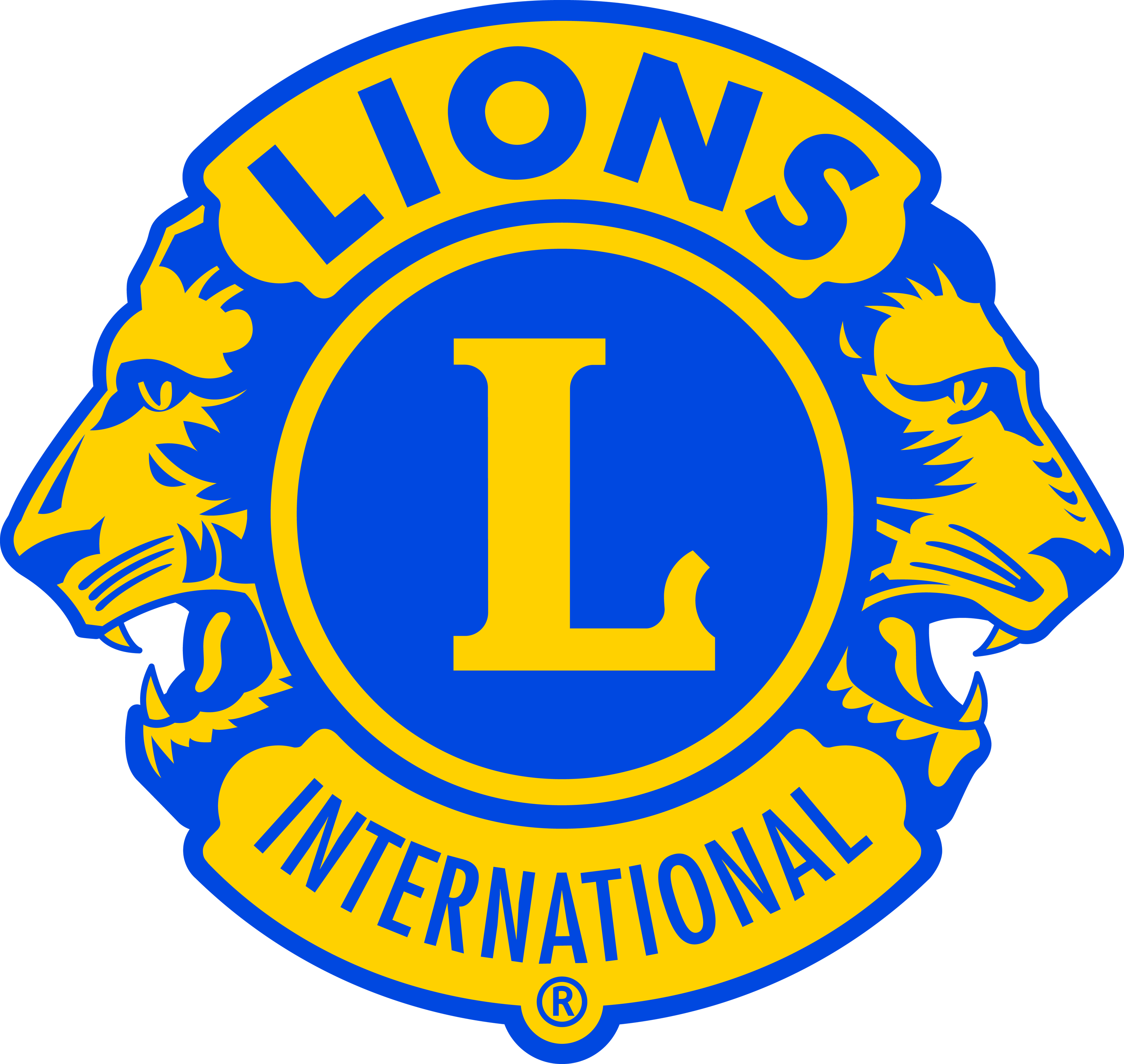 Club name
Food Collection
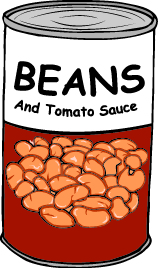 Please donate any non-perishable food for charity, such as : 
Mealie meal, rice
Beans, lentils, soup mix
Tinned goods
Soya mince
Tea, coffee
Sugar
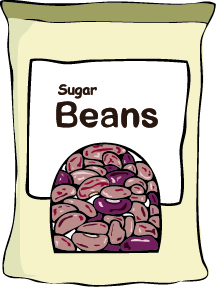 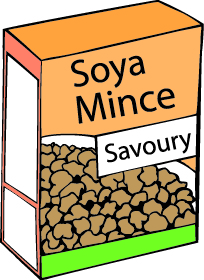 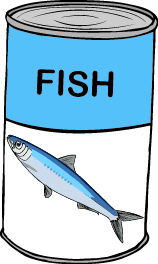 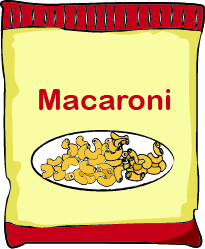 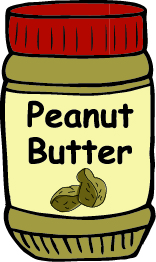